Enseñanza-aprendizaje de los contenidos de Biología II y IV a través del uso de espacios educativos no formales: visitas a museos y  Jardines botánicos, en la modalidad híbridaAutores: Enriqueta González Cervantes*Victoria Adriana Ojeda Santiago**Jesús Israel Villavisencio Luis*
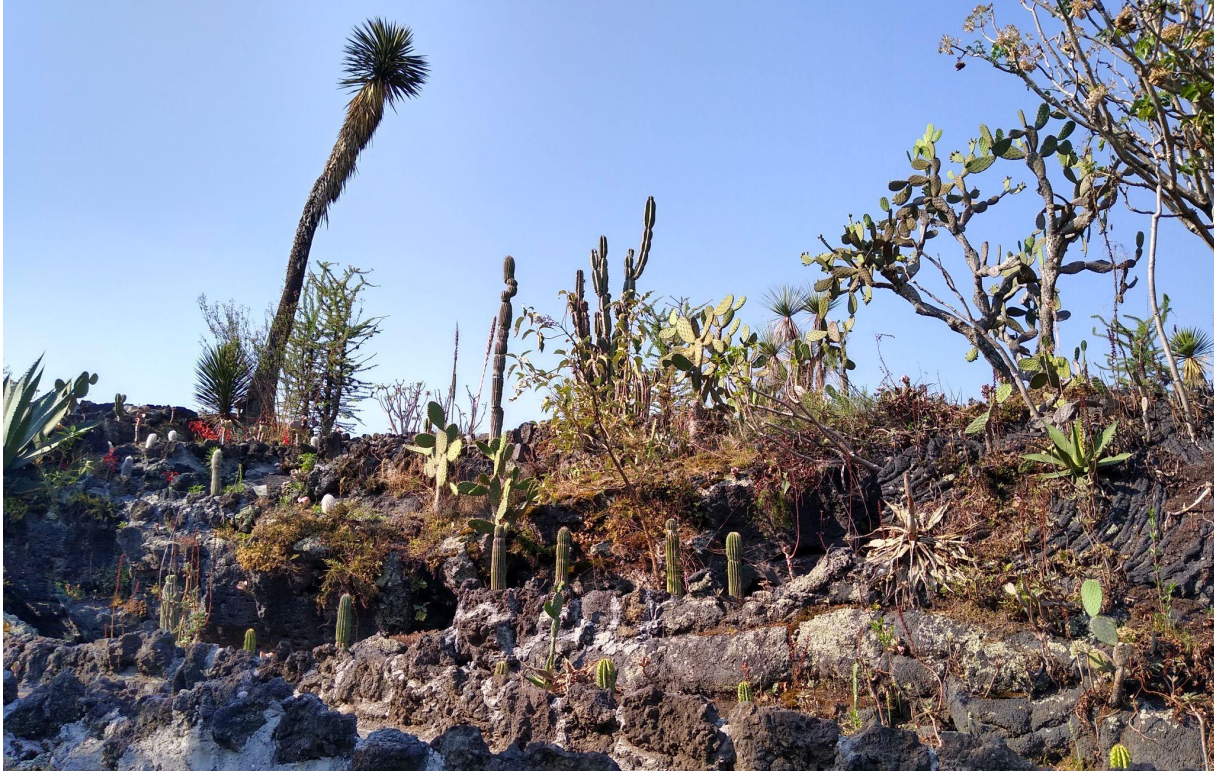 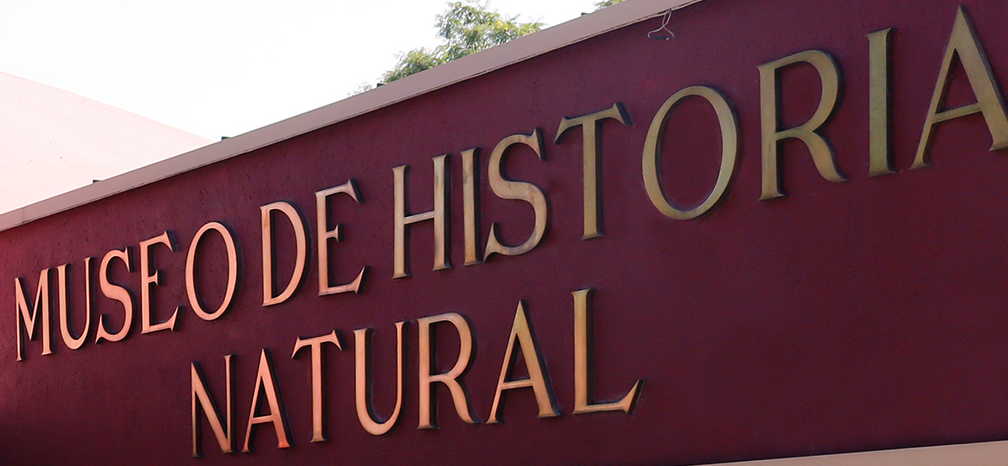 * Escuela Nacional Colegio de Ciencias y Humanidades Plantel Sur
**  Colegio Madrid (Bachillerato CCH)
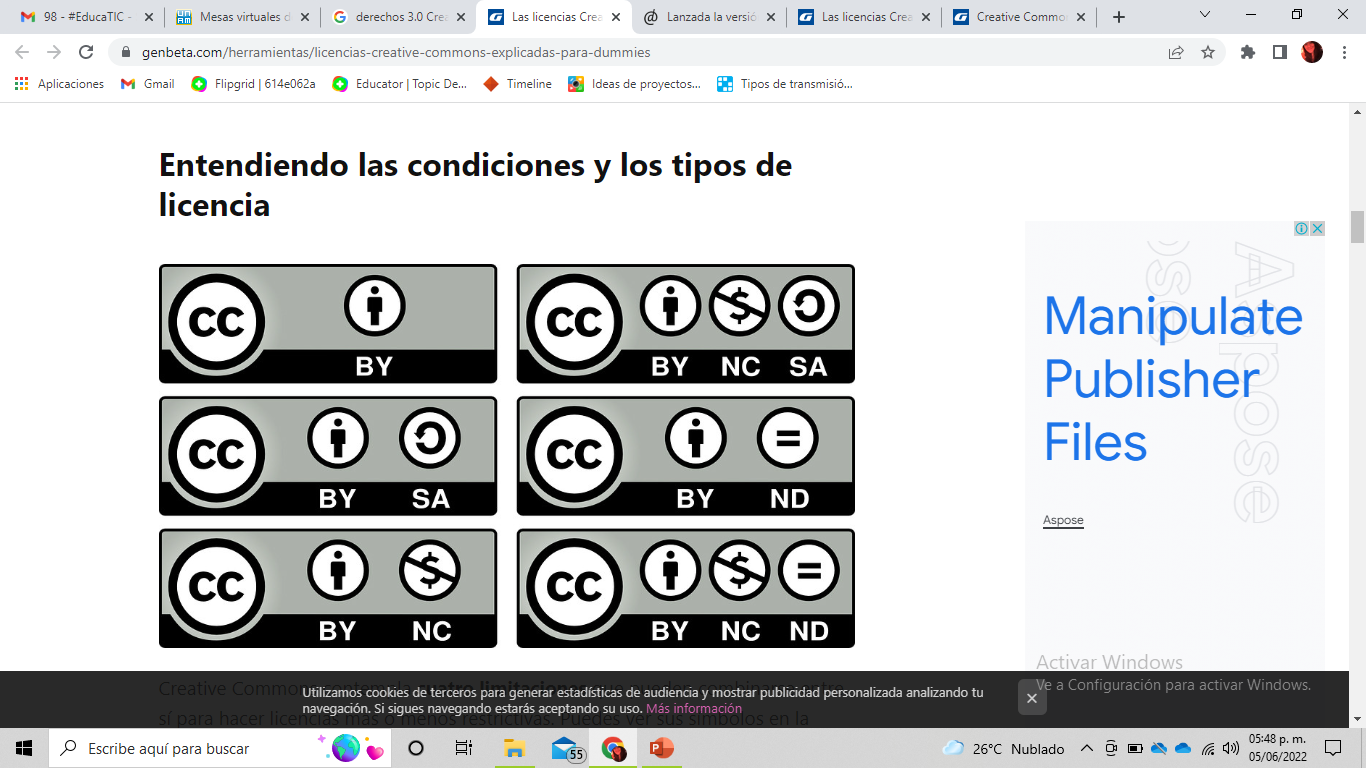 Planeación
Actividades de cierre
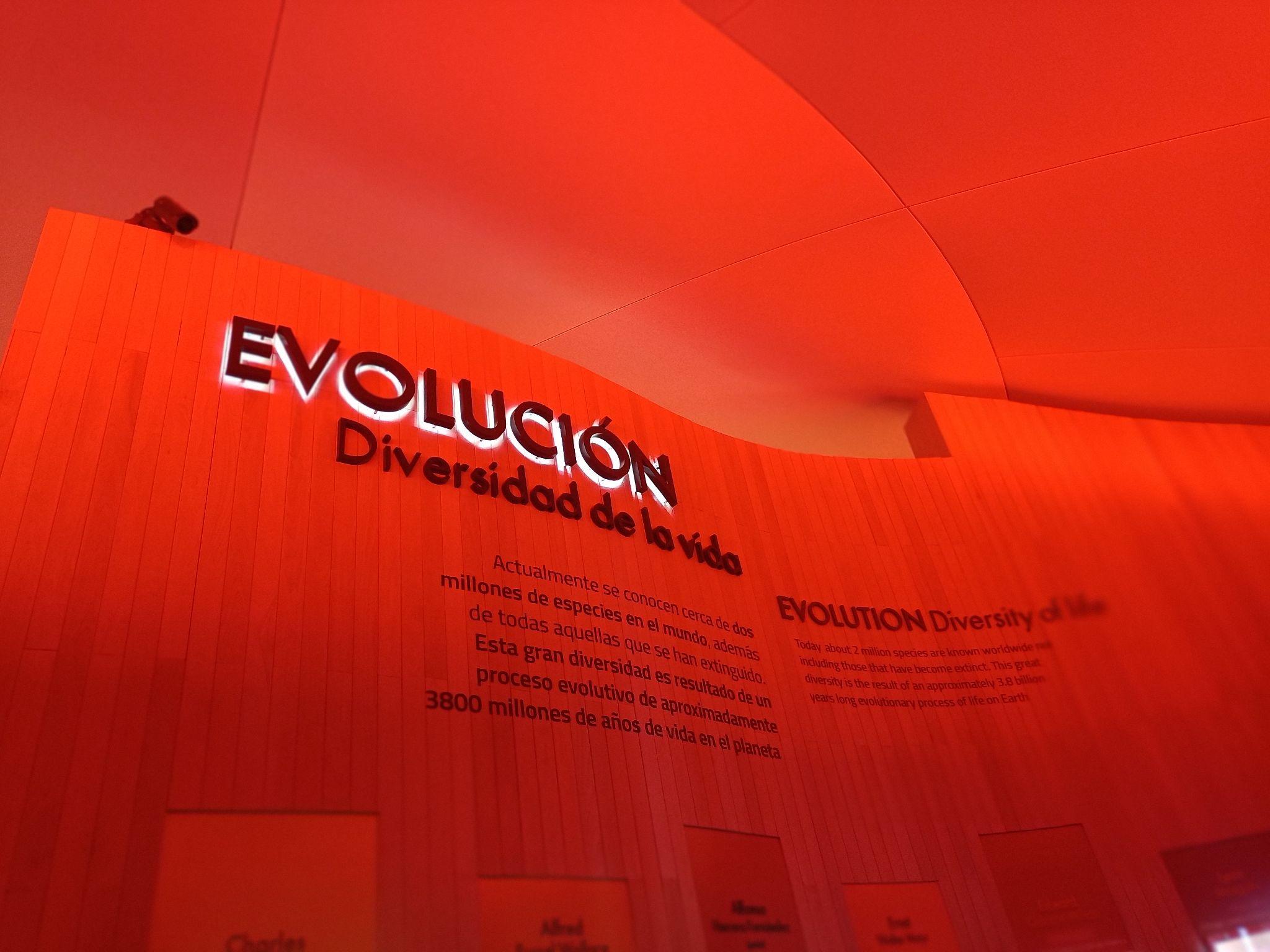 Actividades de desarrollo
Actividades de inicio
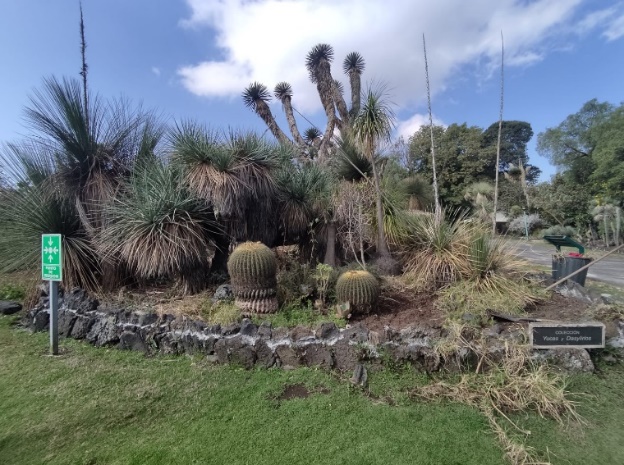 Temas: 
Estructura y procesos en el ecosistema.
Biodiversidad de México.
México como país megadiverso

Aprendizajes:
Identifica los niveles de organización ecológica.
Reconoce los componentes bióticos y abióticos, así como su interrelación con la identificación de distintos ecosistemas.
Comprende los factores que determinan la megadiversidad de México.
Investigación documental, consulta y revisión de vídeos sobre ecosistemas y biodiversidad de México.
Información sobre los espacios a visitar.
Jardín Botánico 
Museo de Historia Natural
Realización de la salida de campo.
Análisis y reflexión de los resultados obtenidos.
Presentación de los reportes digitales de la salida al campo.
Bitácora de campo
Evaluación final del logros de los aprendizajes.
Reflexión final
Identificación de conocimientos previos sobre la temática.
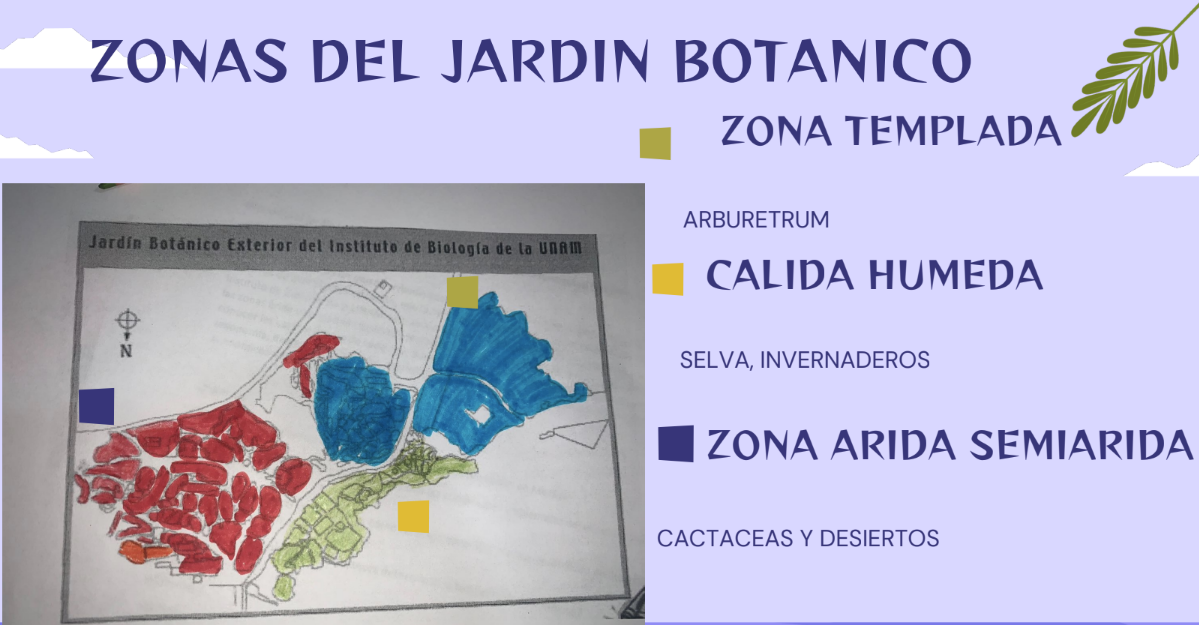 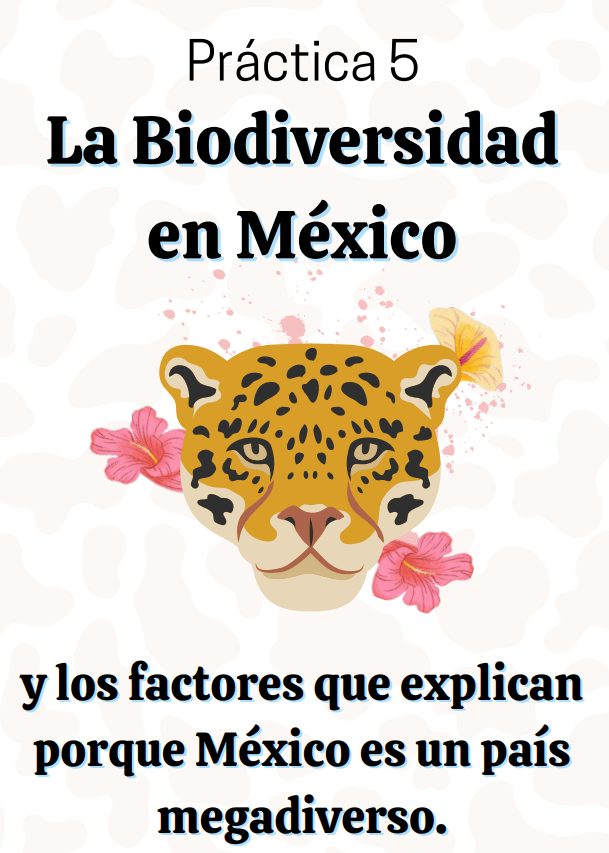 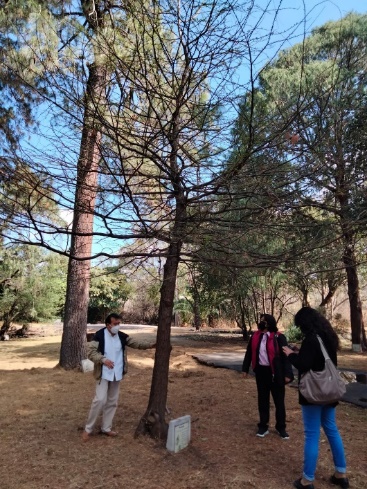 Plan de Estudios del Colegio de Ciencias y Humanidades (2016)
Imágenes: autoría propia
Construcción de la planeación didáctica híbrida
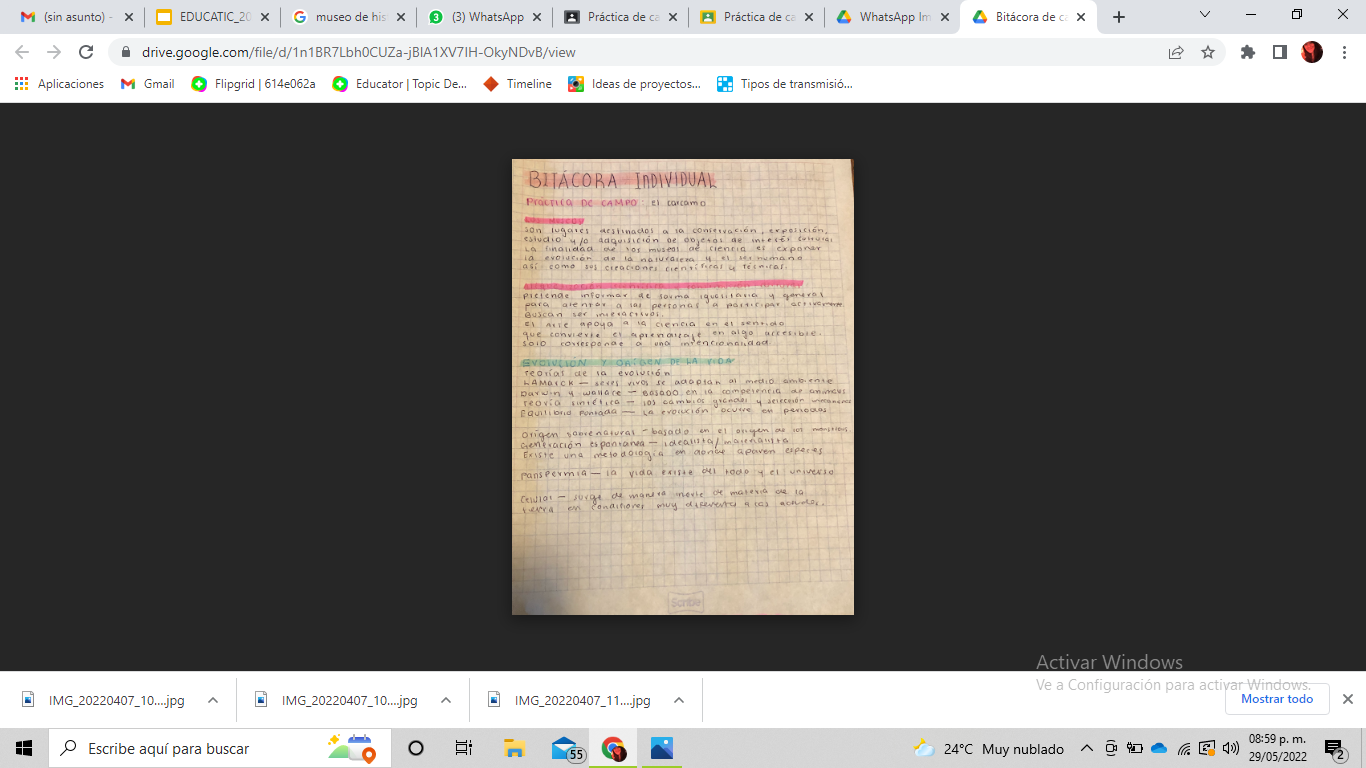 Fue pertinente convocar a los alumnos a las actividades propuestas una vez que se anunció semáforo epidemiológico verde
Se siguió el protocolo de seguridad: la sana distancia, uso de cubrebocas, gel, realización de las actividades en espacios abiertos.
Investigación documental.
Reporte de prácticas.
Elaboración de mapas conceptuales o mentales.
Edición de vídeos.
Exposiciones virtuales por parte del profesor y los alumnos
Práctica de campo para el estudio de los ecosistemas y la Biodiversidad de México (guía del recorrido y actividades a realizar.).
Exposiciones sobre los museos
Exposición sobre los temas de ecosistemas
Actividades realizadas en línea:
Actividades realizadas de forma presen
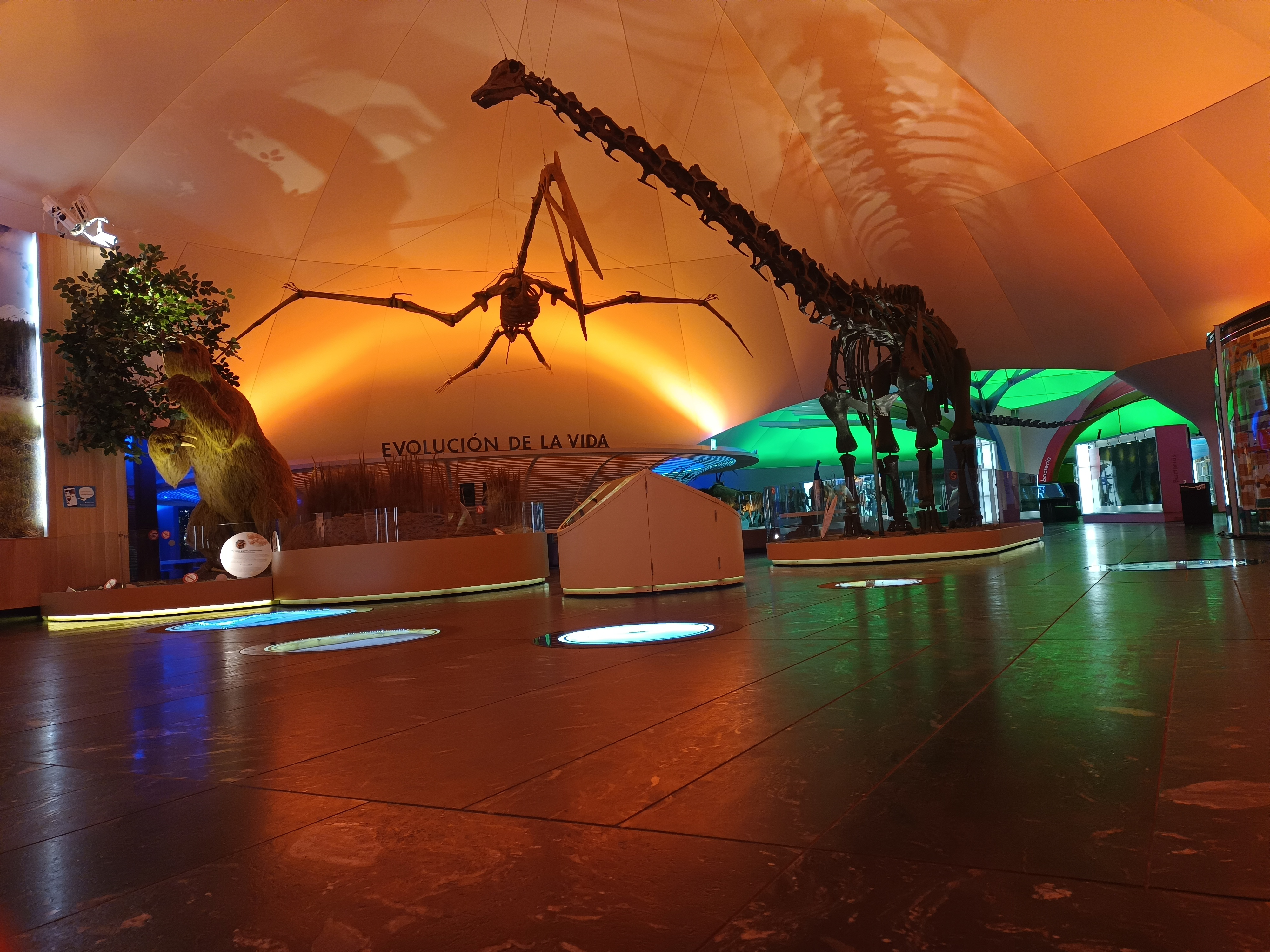 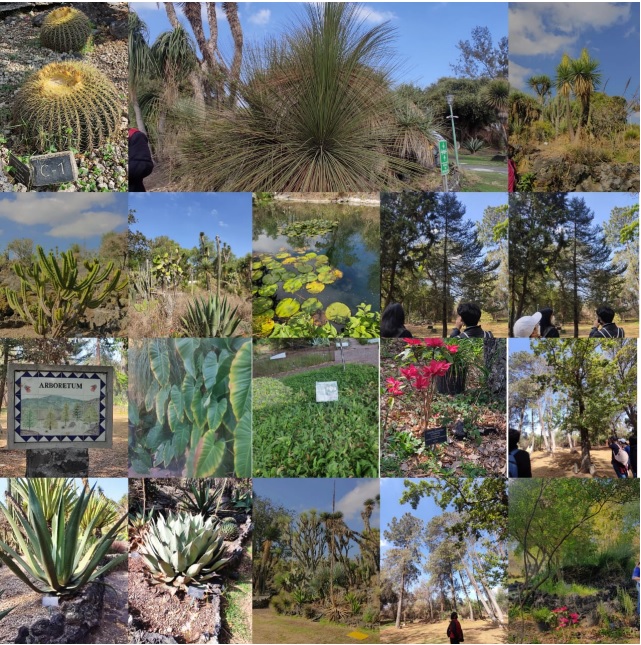 Imágenes. Autoría propia.
Habilidades desarrolladas
Adecuación de actividades didácticas de presenciales a trabajo en línea.
Diseño de instrumentos de evaluación.
Captura y manejo de evaluación del trabajo de los alumnos.
Uso de redes sociales para comunicación sincrónica y asincrónica con los alumnos.
Búsqueda, selección y recopilación de recursos digitales 
Recopilación de bibliografía digital.
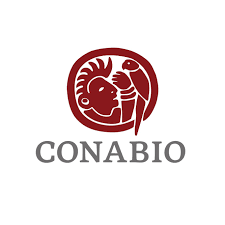 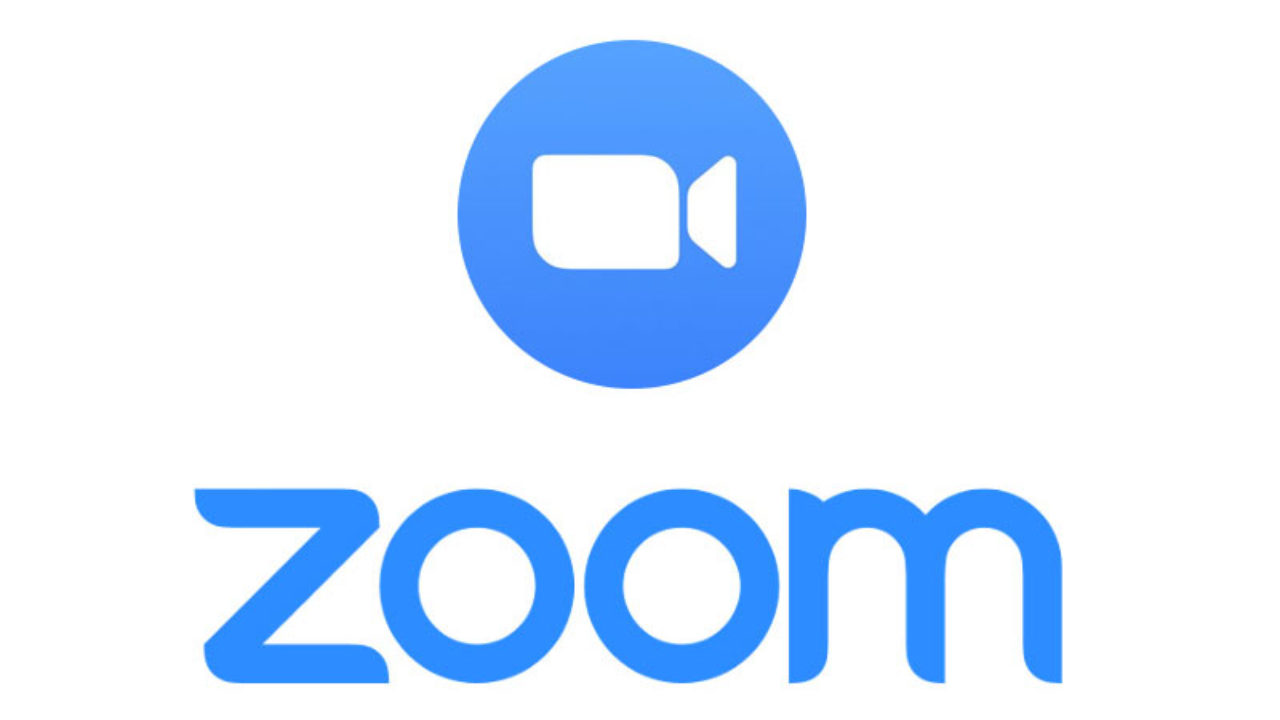 Uso y manejo de plataformas digitales.
Profesores
Alumnado
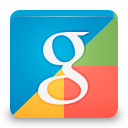 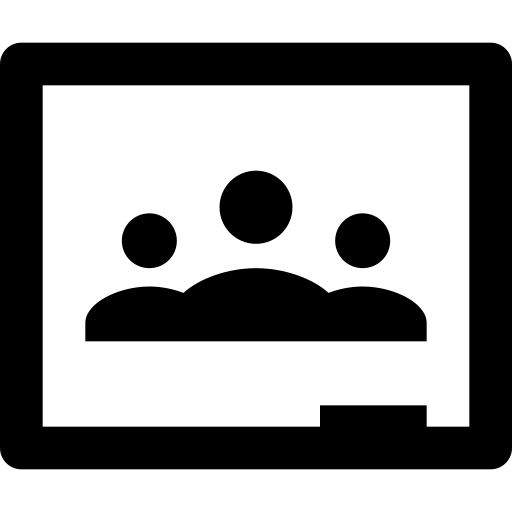 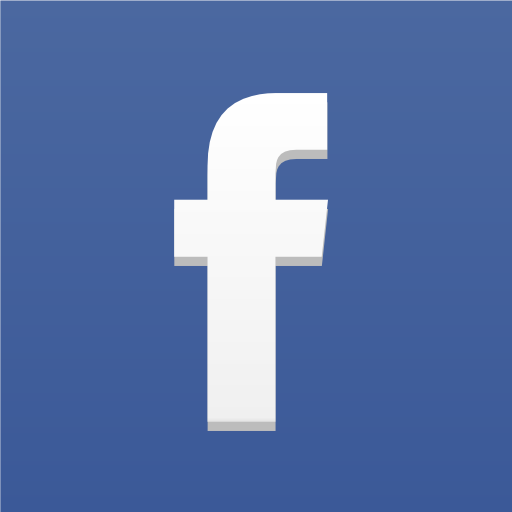 Uso de herramientas digitales.
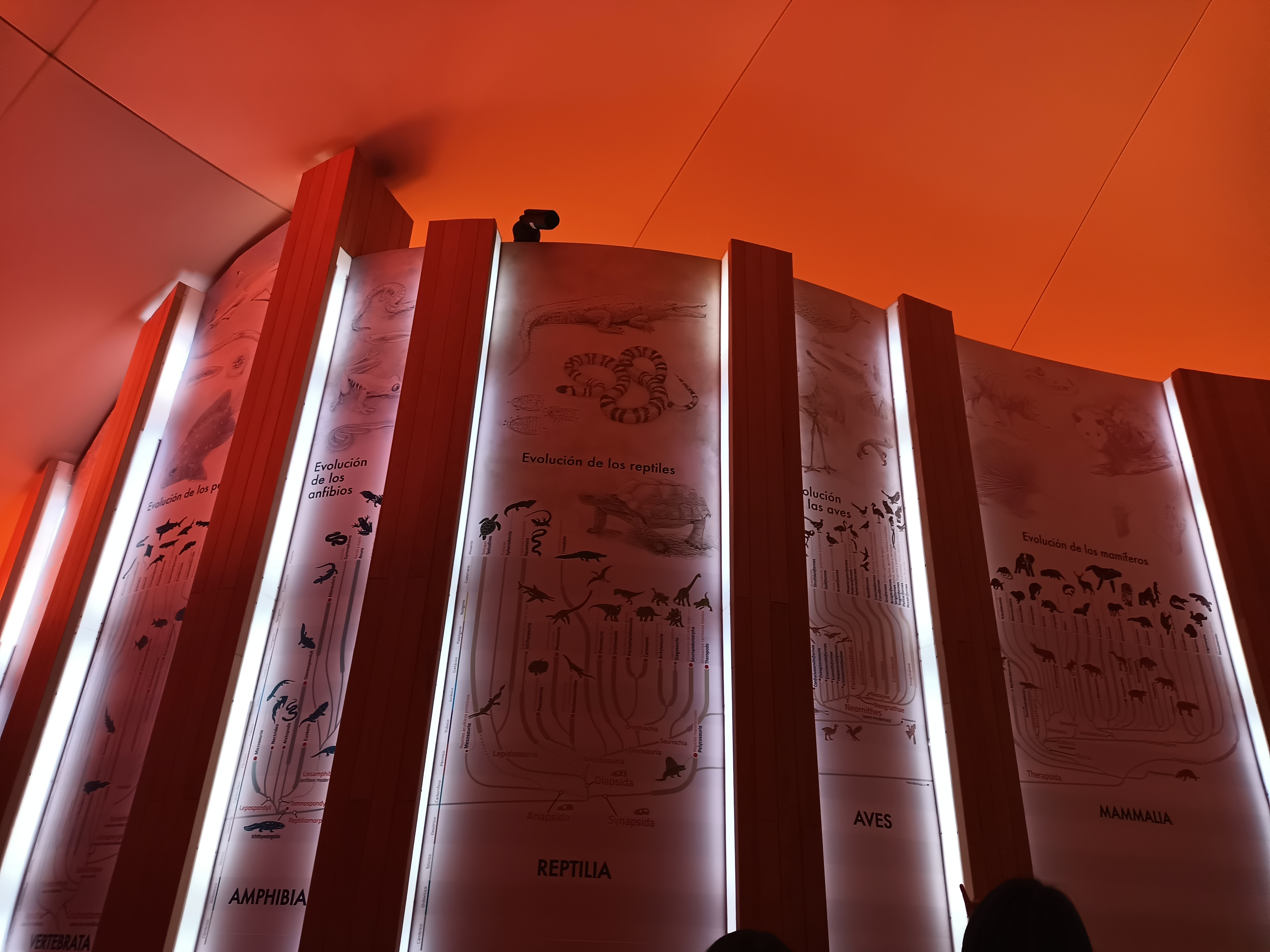 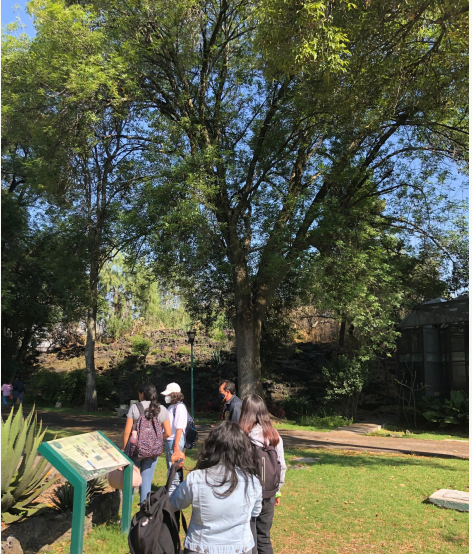 Estrategias de búsqueda de información digitalizada. Navegación de páginas virtuales para la consulta de información, asistencia y participación en eventos académicos.
Participación en el proceso de evaluación en línea.  
Vías de comunicación directa con el profesor a través del manejo de redes sociales.
Imágenes. Kujuaga, Karol. 2014-2022 icon-icons.com
Copyright 2011 - 2019, Todos los derechos reservados. · Diseñada por Profesional Review 
Autoría propia
CONABIO. (2022). Comisión Nacional para Uso y Manejo de la Biodiversidad.
Actividades que pueden mantenerse a distancia/asincrónicamente y actividades que pueden potencializarse en forma presencial.
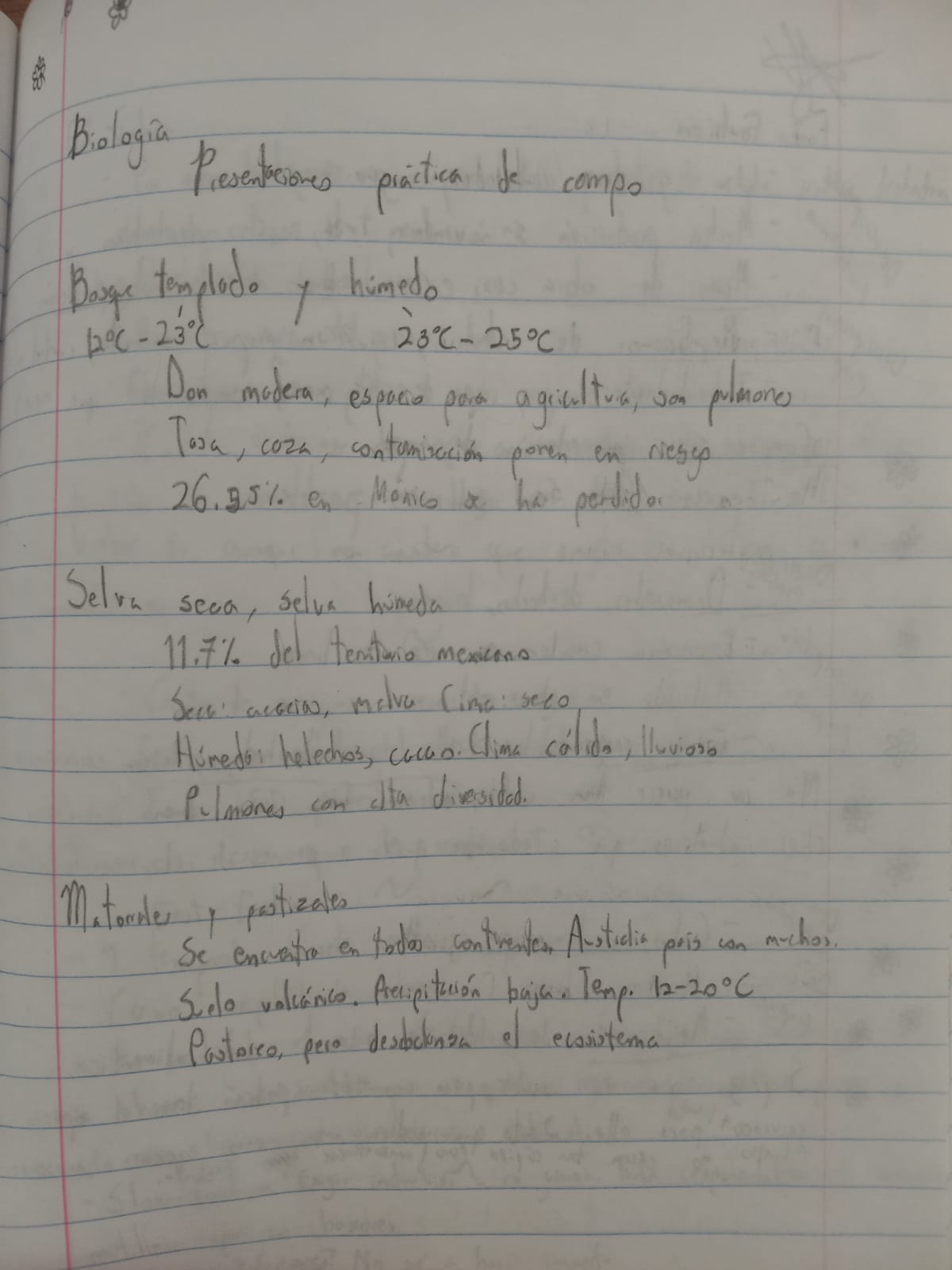 En formato a distancia
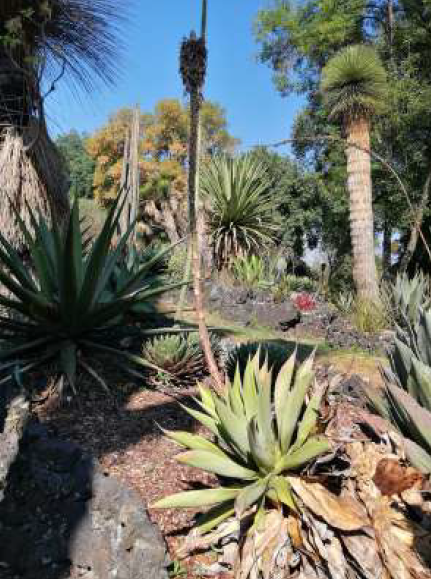 Entrega de tareas, reportes digitalizados. Elaboración de organizadores gráficos, presentaciones, infografías, vídeos, etc.
Búsqueda de información en internet. Asistencia a eventos académicos virtuales como conferencias, charlas y concursos.
Presentación de la práctica de campo.
En forma presencial
Visita al Jardín Botánico
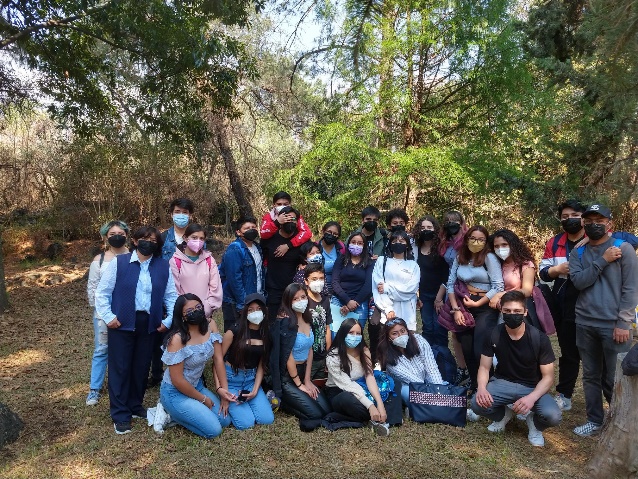 Potenciar la realización actividades de colaboración, interacción entre los integrantes del grupo y los equipos de trabajo. 
La realización de actividades experimentales, exposiciones, visitas guiadas, prácticas de campo, resolución de problemas y proyectos de investigación experimental y de campo.
Promover la interacción profesor – alumno en la construcción de los aprendizajes en el aula.
Imágenes. Autoría propia.